YÜKLEMİN YERİNE GÖRE CÜMLELER
Bir cümlede yapılan işi, asıl yargıyı ve durumu üstüne kalan öge yüklemdir.

Türkçenin dil bilgisi doğallığı çerçevesinde de yüklemlerin cümle sonunda olması gerekir. 

Her ne kadar Türkçenin doğallığı çerçevesinde yüklemlerin sonda olması alıştığımız bir durum olsa da bazen yüklemleri cümlenin başında ve ortasında da kullanabilmekteyiz. 

Yüklemin Yerine Göre Cümleler
Kurallı Cümle
Devrik Cümle
Eksiltili Cümle
1. Kurallı Cümle (Düz Cümle)

Türkçenin doğallığı içinde yüklemlerin cümlenin sonunda yer aldığı cümlelere “Kurallı Cümle” denir.

Dün akşamdan beri odasından çıkmadı.

Öğretmen, sınavda sorumlu olduğumuz konuları söyledi.

Milli takımımız turnuvada oldukça başarılıydı.
2. Devrik Cümle

Yüklemin cümlenin sonunda değil de ortasında ya da başında kullanıldığı cümlelere “Devrik Cümle” denilmektedir. 

Türkçede yüklemin cümle sonunda kullanılmaması herhangi bir anlamsal bozukluğa yol açmaz. Sözün etkisini ve vurguyu artırır.

Bu durumu açıklayamıyordu yakınlarına.

Aynı hafta tayinim çıktı Ankara’ya.

Babasına hiç benzememişti bu çocuk.
3. Eksiltili Cümle

Yüklemi bulunmayan ve yargının ne olduğu okuyucuya bırakılan söz öbeklerine “Eksiltili Cümle” denir. 

Önce can, sonra canan…

Gökyüzünde bembeyaz bulutların arasından güneş ışıkları…

Bir elimde kağıt, diğerinde kalem…
Teşekkür Ederiz…
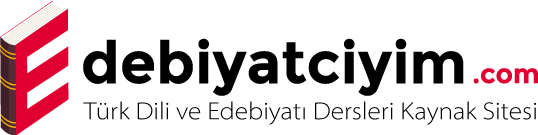 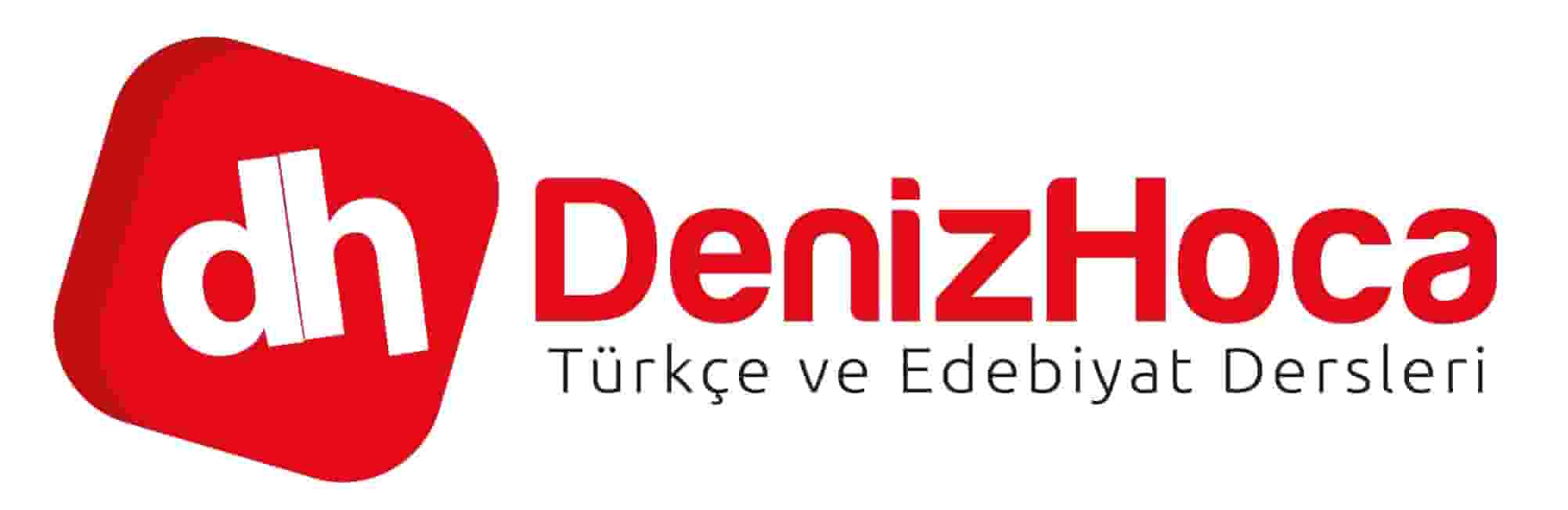